Közegészségtan-járványtan
A kültakarón keresztül terjedő fertőző betegségek járványtana.
1
A kültakarón keresztül terjedő betegségek
A kórokozók lehetnek: 
Baktériumok
Protozoonok
Férgek
Ízeltlábúak
Kiváltott folyamat lokalizálódhat
Bőrre (scabies)
Nyálkahártyára (trachoma, trichomoniasis)
Bőr sérüléseire (tetanus, oedema malignum)
Kültakaró behatolási kapu, tüneteket belső szervi elváltozások okozzák (strongyloidosis, ancylostomiasis)
[Speaker Notes: E heterogén csoportba tartozó betegségek különböző jellegűek.]
A kültakarón keresztül terjedő betegségek
Többnyire rossz higiénés körülmények között élők körében gyakoriak



             Terjedési mód:
 Főleg közvetlen kontaktussal
Nemi érintkezéssel
Piszkos kéz útján terjed
Fertőzött mosdó- és fürdővízzel-,
Közösen használt ruhaneművel-, textíliákkal
[Speaker Notes: A megbetegedések többnyire a rossz higiénés körülmények között élők körében gyakoriak, melynek oka, hogy ezek a betegségek főként közvetlen kontaktussal terjednek]
Kültakarón keresztül terjedő betegségekMegelőzés
Elsődleges feladat


Életkörülmények javítása


Lakosság higiénés ismereteinek bővítése
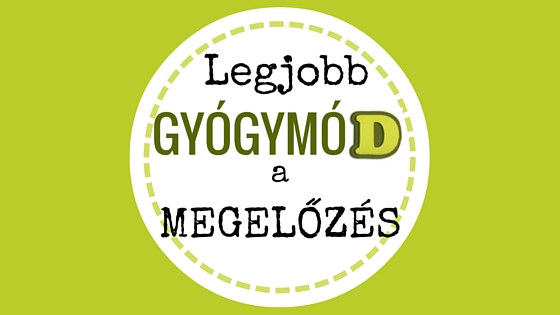 Kültakarón keresztül terjedő betegségekBakteriális fertőzések - Tetanus (merevgörcs) I.
Világszerte előfordul
Főként a mezőgazdasági jellegű országokban
Sebfertőzés
Újszülöttkori formája (tetanus neonatorum) csecsemőhalálozás egyik fő oka a fejlődő országokban

Hazánkban csökkent a morbiditás (védőoltás)
Mo. sporadikus, letalitása nem változott
Kültakarón keresztül terjedő betegségekBakteriális fertőzések – Tetanus II.
Kórokozó
Clostridium tetani, spórás baktérium
Talajba állatürülékkel kerül
Szervezetbe földdel szennyezett sérülése(ek)en keresztül jut be
Veszély!mély, roncsolt, mezőgazdasági munka közben elszenvedett sérülések DE felületes sérülés esetén is előfordul 
Magas letalitás 
Szülés után 
Abortuszon átesett nők
Újszülöttek köldökcsonkfertőzése
Ritkán műtétek után is kialakulhat (nem megfelelően sterilezett varróanyag)
Fertőzés forrása
Ember
Állatok-béltraktusában Clostridium megtalálható normál bélflóra tagjaként 
Pl.: ló, szarvasmarha, sertés, juh
Kültakarón keresztül terjedő betegségekBakteriális fertőzések – Tetanus III.
L.i.: 4-21, általában 14-15 nap
Legjellemzőbb tünet: 
harántcsíkolt izmok fájdalmas görcse- teljes izomzatra kiterjed

Letalitás: magas 30-80%
Függ
Fertőzéstől
Betegség felismerésétől eltelt időtől
Életkortól

Tartós immunitás nem alakul ki
Kültakarón keresztül terjedő betegségekBakteriális fertőzések –Tetanus IV.
Bejelentendő

Újszülöttkori tetanus esetén illetékes szülészfőorvost értesíteni

Beteget indokolt intenzív osztállyal rendelkező kórházba szállítani 

Fertőtlenítés nem szükséges

Laboratóriumi vizsgálat nem kötelező (típusos tünetek)
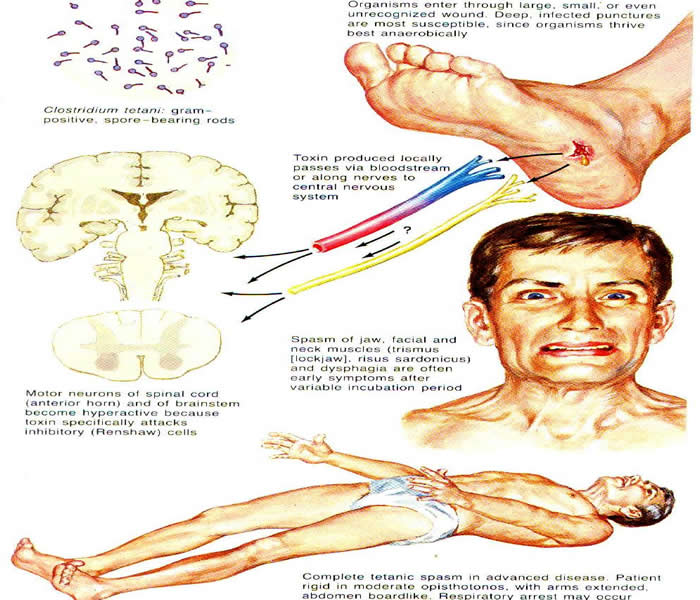 10
11
Kültakarón keresztül terjedő betegségekBakteriális fertőzések - Oedema malignum (gázgangraena) I.
Kórokozó
Clostridium perfingens, C. novyí, C. septicum
Gram- pozitív spórás baktériumok
Toxint termel
Fertőzés forrása
Ember, állatok melyeknek bélflórájában a kórokozó megtalálható
Betegség a széklettel v. állati ürülékkel szennyezett talajnak a bőr sérüléseibe való bekerülésével jön létre DE ritkán kialakulhat bélműtéteket követően is
Fogékonyság általános
[Speaker Notes: Évente 10-es nagyságrendben jelentett, magas letalitású megbetegedés.
A sebek földdel történő szennyeződésekor alakul ki.]
Kültakarón keresztül terjedő betegségekBakteriális fertőzések - Oedema malignum (gázgangraena) II.
Lappangási idő
Néhány óra-több nap

Tipikus tünetek
Bőr oedemája, - crepitatiója
Véres-bűzös váladék ürülése
Lokális folyamatok gyorsan terjednek sepsisbe mehetnek át

Letalitás
40-60%

Folyamatos-, és zárófertőtlenítés (sporocid oldattal)
Megelőzés- védőoltás hiányában- megfelelő sebellátással, nosocomiális fertőzések kivédésével, kórházhigiénés előírások betartásával
[Speaker Notes: Lappangási idő függ a szervezetbe jutott kórokozók számától]
Kültakarón keresztül terjedő betegségekBakteriális fertőzések - Toxicus shock szindróma (TSS)
Kórokozó
Staphylococcus aureus azon típusai, melyek toxikus schock syndroma toxint  (TSST) termelnek 
Ellenállása kifejezett, többségük penicillin-rezisztens
Menstruáló nőkben a hüvelyben levő baktériumok termelik a TSST-t
Kültakarón keresztül terjedő betegségek Bakteriális fertőzések Toxikus schock szindróma (TSS)
Fertőzés forrása
Endogén
A folyamat a hüvelyben lévő baktériumokból indul ki
Exogén
Staphylococcusokkal szennyeződött tampon
Bőrön commensalisan megtalálható baktériumokból is kiindulhat a fertőzés
A kórokozók inhalációval is bekerülhetnek a szervezetbe
Nosocomiális fertőzés esetén- nem megfelelően sterilizált v. dezinficiált eszközzel stb.
Kültakarón keresztül terjedő betegségek - Bakteriális fertőzések Bakteriális fertőzések Toxikus schock szindróma (TSS)
L.i.: 1-2 nap
Tünetek
Hirtelen növekvő, magas láz
Hányinger
Profúz hasmenés
Sötétvörös kiütések
Myalgia
Hypotonia, esetenként hypovolaemiás schock
Vaginalis nyálkahártya hyperaemiája (vérbőség), fokozott secretio melyből TSS termelő S. aureus kitenyészthető
Tenyér- talp bőrének hámlása
Letalitása: kb. 5 %
Nem bejelentendő
A beteget célszerű kórházban elhelyezni
A baktériumot tartalmazó váladékkal szennyezett tárgyakat fertőtleníteni kell
A betegség megelőzése: aspecifikus pl. menstruáció alatt jelentkező forma esetén kevésbé abszorbens tamponok, rövidebb ideig való használata v. betéttel helyettesíteni
[Speaker Notes: Myalgia- izomfájdalom
folyadéktérfogat-csökkenés miatti = hypovolaemiás]
Kültakarón keresztül terjedő betegségek  Chlamydia-fertőzésekTrachoma
Fertőzöttek száma, több mint 80 millió világszerte

Fejlett országokban kisebb számban fordul elő

Alacsony higiénés szinten élő populációkban

Mo. trachomások száma minimális, többnyire importált esetek
Kültakarón keresztül terjedő betegségekChlamydia-fertőzésekTrachoma
Kórokozó
Chlamydia trachomatis
Kifejezetten érzékeny
Conjuctivára kerülve sejtekben szaporodva gyulladásos folyamatokat hoz létre majd a folyamat ráterjed a corneára, ill. szem körüli szövetekre
Fertőzés forrása
Szemváladékával kórokozót ürítő beteg
Fertőzés útja
Kontakt DE közösen használt tárgyak, legyek is terjeszthetik, genitális folyamat esetén-újszülött is fertőződhet
Fogékonyság általános
L.i.: 5-25 nap
[Speaker Notes: Cornea= szaruhártya]
Kültakarón keresztül terjedő betegségekChlamydia-fertőzésekTrachoma
Tünetek
Kezdetben: 
Conjunctivitis
Keratoconjunctivitis
Krónikus tünetek:
Szemhéjak deformálódása
10%-ban látáscsökkenés
Immunitás nem jön létre
Bejelentendő, szemészeti szakrendelés
Beteg környezetében szűrővizsgálat, felvilágosítás
Laboratóriumi vizsgálat kötelező - conjunctiva kaparék
Megelőzés
Iskolába lépés előtt szűrővizsgálat
Személyi higiéné biztosítása
[Speaker Notes: Papilláris hyperplasia. ➢. A hámfelszín enyhén „hullámzó”.
A megelőzésben fontos a fertőző források kiszűrése és a megfelelő személyi higiéne biztosítása.]
Kültakarón keresztül terjedő betegségekGombák okozta fertőzésekCandidiasis
Többnyire krónikus megbetegedés
AIDS-hez kapcsolódó generalizálódó candidiasisok számának növekedése
Kórokozók
Candida genus tagjai
Elsősorban Candida albicans
Normál bőrön, gastrointestinalis traktusban, légutakban, női nemi szervek nyálkahártyáján megtalálható flóra commensialis tagjai
Kimutathatók talajból, élelmiszerekből is
Kültakarón keresztül terjedő betegségekGombák okozta fertőzésekCandidiasis
Candidák által létrehozott betegségek egy része normál immunológiai állapotú egyénekben fordul elő valamilyen átmeneti prediszponáló tényező hatására alakul ki a fertőzés

Lokális folyamatként gyerekeknél jellemző a szájpenész

Gombás fertőződés alapbetegséghez társul, súlyosbítja, letális lehet
Candida okozta pneumonia
Endocarditis
Nephritis
Meningitis
[Speaker Notes: Endocarditis (szívbelhárytagyulladás)]
Kültakarón keresztül terjedő betegségekGombák okozta fertőzésekCandidiasis
Li.: néhány nap (soor)-néhány hét

Fertőzés
Endogén
Normál flóra tagjaként jelenlévő Candidák hozzák létre a folyamatot
Exogén
Terjedhet emberről-emberre is
Kiindulhat talajban, élelmiszerekben levő gombáktól is
Kültakarón keresztül terjedő betegségekGombák okozta fertőzésekCandidiasis
Tünetek
Szervi lokalizációnak megfelelően különböznek pl.:
Soor: fehéres színű hyperaemiás gyulladással körülvett felrakódások, foltok a száj nyálkahártyáján
Bőr gombás fertőződésében dermatitis
Generalizálódó folyamatokban- oesophagitis, pneumonia, meningitis- betegségre jellemző tünetek
Nem bejelentendő
Nem kell izolálni
Gombát tartalmazó váladékkal szennyezett tárgyakat fertőtleníteni
Megelőzés
Aspecifikus
Újszülöttek szülés alatti fertőzésének megelőzése
Immunszupresszált egyének esetében fontos a korai diagnózis, kezelés
[Speaker Notes: Szerzett immunszupresszált állapotnak nevezzük azt az állapotot, amikor a beteg immunrendszerének működését mesterségesen, azaz gyógyszerekkel csökkentik, fogják vissza.]
Kültakarón keresztül terjedő betegségekProtozoonfertőzésekTrichomoniasis
Világszerte igen gyakori megbetegedés
Mo. lakosság kb. 15-20%-a fertőzött
Kórokozó
Trichomonas vaginalis, ostoros protozoon
Ellenállóképessége közepes, nedves körülmények között néhány órán keresztül életben marad
Nemi szervekben, húgyutakban a nyálkahártya gyulladásos folyamatát hozza létre
[Speaker Notes: Protozoon: apró, egysejtű élősködő]
Kültakarón keresztül terjedő betegségekProtozoonfertőzésekTrichomoniasis
Fertőző forrás
Trichomonast hordozó ember
Terjedés útja
Nemi érintkezéssel
Közösen használt törölközővel
Esetenként fürdővízzel
Nosocomiális fertőzés-nem jól fertőtlenített nőgyógyászati eszközök
Fogékonyság
Általános
Kültakarón keresztül terjedő betegségekProtozoonfertőzésekTrichomoniasis
Li.: általában 2-3 nap
Immunitás nem jön létre, reinfekció gyakori
Nem kell bejelenteni
Elkülönítés nem szükséges
De gyógyulásig ne éljen nemi életet
Ne használjon másokkal közös fürdővizet, mosdóeszközt, törülközőt
Célszerű az urogenitalis váladékkal szennyezett tárgyak folyamatos fertőtlenítése
Laboratóriumi vizsgálat nem kötelező
Megelőzés
Személyi higiénia
Uszodák, fürdők rendszeres fertőtlenítése
Nosocomialis fertőzések megelőzése- szabályos sterilizálás, dezinficiálás
Kültakarón keresztül terjedő betegségekFéregfertőzésekAncylostomiasis (bányaférgesség)
Elsősorban szubtrópusi, trópusi területeken fordul elő
Mo. importált esetek (évente <100), 30-as években meleg klímájú bányákban volt jellemző
Előfordulása sporadikus
Kórokozó
Ancylostoma duodenale (Mo.), Necator americanus
A szervezetbe a lárvák az ép bőrrel történő 10-15 percig tartó érintkezés során jutnak be, a szervezetbe 5-8 hét alatt ivaréretté fejlődnek
Kültakarón keresztül terjedő betegségekFéregfertőzésekAncylostomiasis (bányaférgesség)
Fertőzés forrása
Petét ürítő ember, széklettel szennyezett lárvát tartalmazó talaj
Emberről emberre nem terjed (mivel geohelmint)
Fogékonyság általános
L.i.: a szervezetbe kerülő férgek számától függ 5-8 hét
Főbb tünetek
Láz, mellkasi fájdalom, eosinophilia-tüdőbeli szakasz; anemia-duodenalis szakasz;
[Speaker Notes: Eozinofilek a fehérvérsejtek kevesebb, mint 7%-át teszik ki, emelkedésük jelzi h. a szervezet reagál valamilyen kóros sejtre, parazitára, allergiára stb..
Lárvavándorlás időszakában van láz]
Kültakarón keresztül terjedő betegségekFéregfertőzéseAncylostomiasis (bányaférgesség)
Bejelentendő
Elkülöníteni nem kell
Kórházi elhelyezés célszerű
Fertőtlenítés nem szükséges
Laboratóriumi vizsgálat kötelező- széklet féregpete vizsgálata
Fertőzött környezetében szűrővizsgálatot kell végezni
Megelőzés
Komplex
Fertőzöttek szűrővizsgálata (trópusi, szubtrópusi országokból érkezők)
Székletszóródás megakadályozása
Megfelelő lábbeli, ruházat viselése (férgek bejutásának megakadályozása)
Kültakarón keresztül terjedő betegségekFéregfertőzések-Strongyloidosis
Elsősorban a trópusokon, de mérsékelt égöv alatt is előfordul
Magyarországon általában sporadikusan kerül észlelésre

Kórokozó
Strongyloides stercoralis

Külvilágba kerülő peték hőre, kiszáradásra érzékenyek
Kültakarón keresztül terjedő betegségekFéregfertőzések-Strongyloidosis
Fertőzés forrása
Lárvákat ürítő ember, kutya vagy macska
Terjedési mód
A lárvák bőrön át közvetlenül, vagy közvetve a szájon át, a külvilágban lezajlott  fejlődés után fertőzőképes lárvákkal szennyezett talajjal, fürdővízzel, közösen használt tárgyakkal (törülköző) jutnak a szervezetbe
Fogékonyság általános
L.i.:
 Tüdőtünetek megjelenéséig ált. néhány nap
Enterális tünetekig néhány hét
Kültakarón keresztül terjedő betegségekFéregfertőzések-Strongyloidosis
Immunitással nem jár
Bejelentendő
Gyermekvédelmi intézményben a gyermeket izolálni kell
Folyamatos fertőtlenítés (széklet, fehérnemű, tárgy, talaj)
Laborvizsgálat kötelező

Megelőzés
Fertőzöttek felkutatása
Szennyezett talaj fertőtlenítése
Megfelelő személyi higiéné
Kültakarón keresztül terjedő betegségek Ízeltlábú fertőzések
Pediculosis- Tetvesség


Scabies- Rühesség


Légylárvabetegség
Kültakarón keresztül terjedő betegségek Ízeltlábú fertőzésekPediculosis
Rossz higiénés körülmények között élő lakosság körében gyakran előfordul
Kórokozók:
Fejtetű (Pediculus capitis)
Hajszálak között él
Ruhatetű (Pediculus humanus)
Ruházatban, annak a testtel szorosabb kontaktusban levő részein él – typhus exanthematicus!
Lapostetű (Phthirus pubis)
Genitális szőrzeten él
[Speaker Notes: Fejtetű hajszálak között él, serkéit a hajszálak tövéhez rakja
Ruhatetű, lapostetű-pete
Fejtetű-serke]
Kültakarón keresztül terjedő betegségek Ízeltlábú fertőzésekPediculosis
Élőhelyeiken vért szívnak, szúrást követően viszkető érzés		         bakteriális felülfertőzödés, dermatitis 
Fertőzés forrása: tetveket hordozó ember
Terjedési mód:
Fejtetű- direkt és indirekt úton (használati tárgyak: fésű)
Ruhatetű- terjedhet közösen használt ruházattal is
Lapostetű- nemi érintkezéssel
Nem bejelentendő
Megelőzés:
Megfelelő személyi higiéne
Rendszeres szűrővizsgálatok végzése
[Speaker Notes: A vakarás következtében erodálodott bőr bakteriálisan felülfertőzödhet, dermatitis, folliculitis is kialakulhat. (szőrtüszőgyulladás)
Az irtásra és a megelőzésre kémiai és fizikai módszerek alkalmazhatók. Járványügyi szempontból a ruhatetű kiemelt fontosságú, mivel fertőző betegségek vektora (pl. typhus exanthematicus).]
Kültakarón keresztül terjedő betegségek Ízeltlábú fertőzésekPediculosis
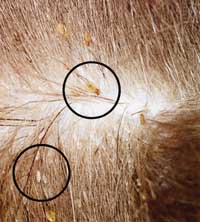 Kültakarón keresztül terjedő betegségek Ízeltlábú fertőzésekScabies
Alacsony higiénés szinten élők betegsége
Zárt közösségekben gyakori az előfordulása
Fertőzés forrása: scabieses beteg, de lehetnek állatok is (ló, kutya)
Terjedés módja: közvetlen kontaktus, de lehet közvetett is (használati tárgyak-ágynemű, ruha)
Li.: első infekciónál: 2-6 hét; reinfekció: 1-4 nap
Tünet: viszkető érzés (ujjak között, csukló-, könyökhajlat)     dermatitis
Nem bejelentendő, beteget nem kell elkülöníteni, de gyógyulásig a közvetlen kontaktust kerülni kell
Laboratóriumvizsgálat nem szükséges
Megelőzés:
Fertőzöttek kiszűrésével, megfelelő személyi higiéne betartásával
[Speaker Notes: Viszkető érzés éjszakánként]
Kültakarón keresztül terjedő betegségek Ízeltlábú fertőzésekScabies
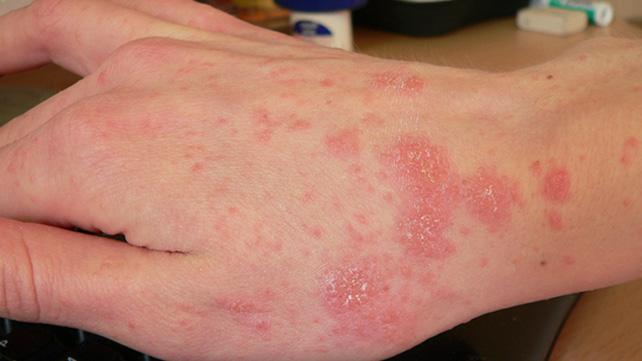 Köszönöm a figyelmet!